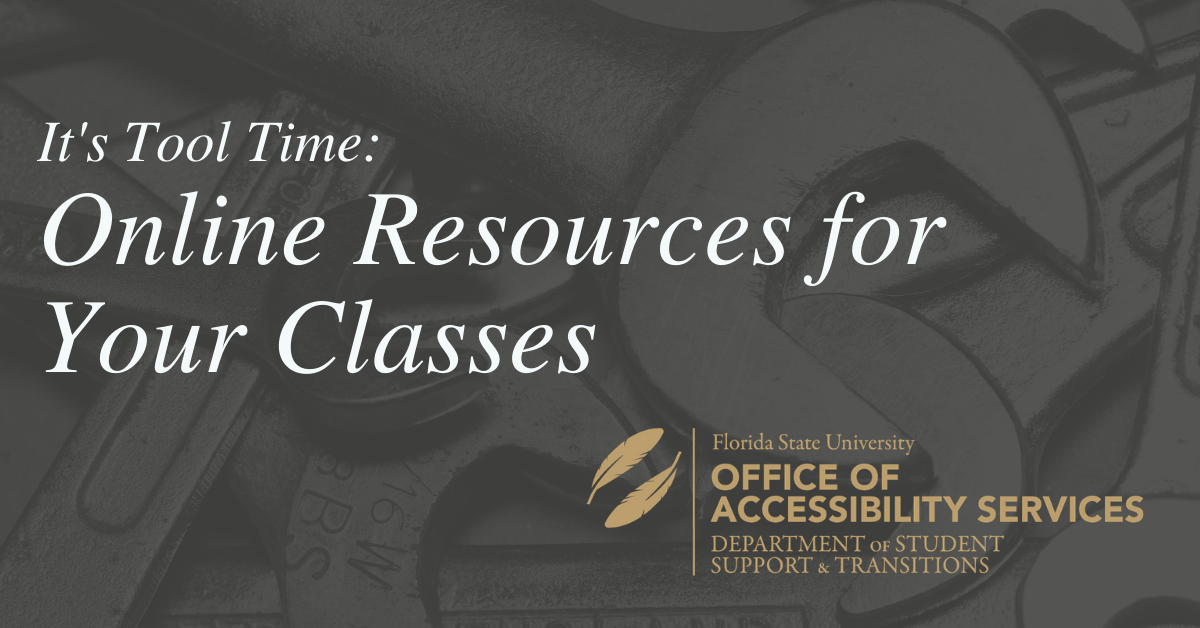 How was the first week?
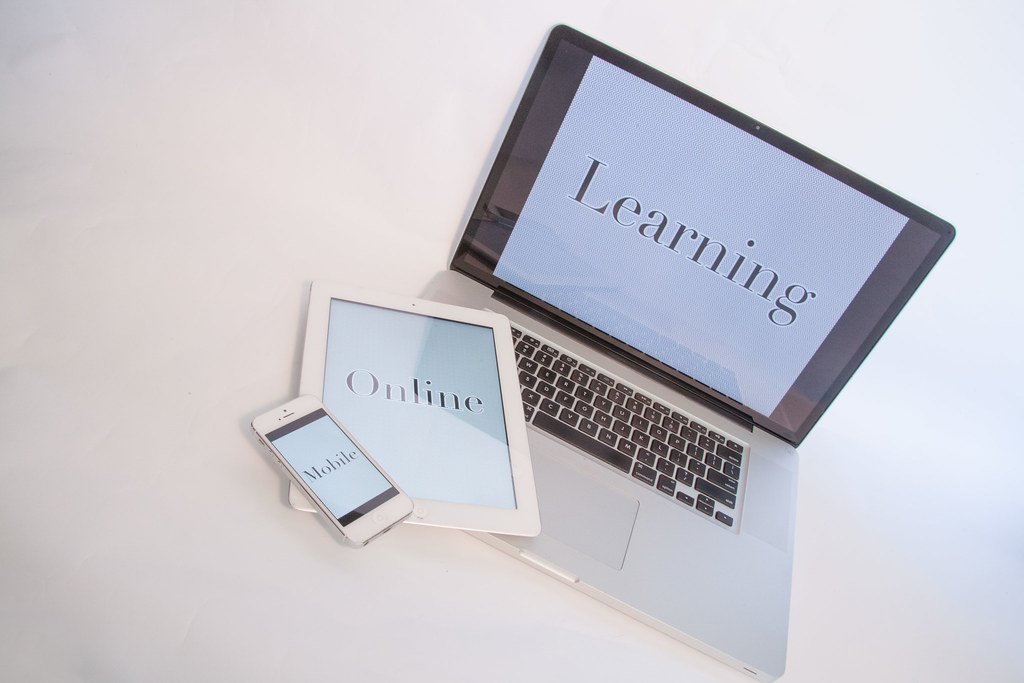 Academic Center for Excellence(ACE)
Six Weeks to Success
SQ3R Reading System
Zoom Tutoring Appointments
The Reading & Writing Center is also offering online tutoring appointments
Free online resources
Microsoft 365
Access- helps you create, customize, and share database apps
Excel
Skype
One Note- digital notebook; easy to organize and create unique notes
One Drive
Outlook
PowerPoint
Publisher- se text, photos and links to make professional publications personal
Word
Free online Resources
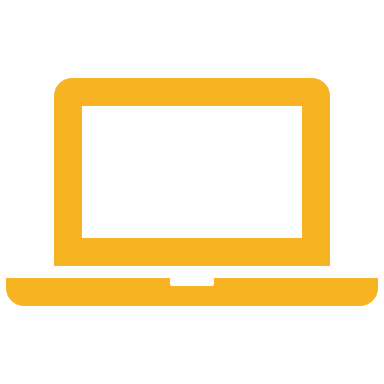 Linkedin Learning
myFSUVlab
24/7 access to the same applications available in campus computer labs, like SPSS and MATLAB
Adobe Creative Cloud
Photoshop
Illustrator
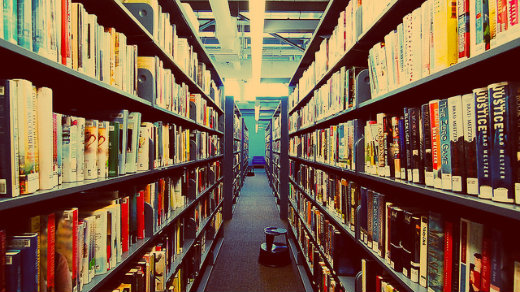 Library Resources
Research Help
Find a Subject Librarian
Live chat
Research Guides
ZOOM Late Night Tutoring
Math
Physics
Statistics
Chemistry
Modern Languages
Lib.fsu.edu
FSU Bookstore
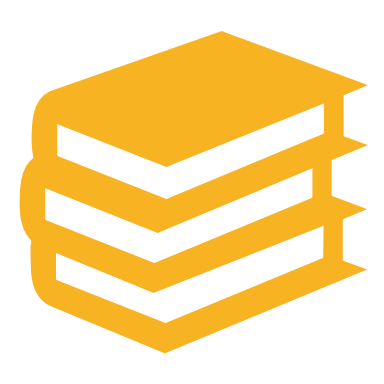 Free Access to E-books
Up to 7 e-books
Free Shipping
Free Shipping on Returns
Deadline Extensions
Other Resources
Grammarly
Free version with limited recommendations for improvement
Check with your college to see if they provide it for free
Paid version for $11.66/ month
Quizlet
Hippocampus
Tinycards
More Resources
What online tools have you utilized?
Thanks for Attending!